別　紙
政策企画部広域調整室事業推進課
外出の自粛促進に向けた取組みを行う事業者の募集
外出の自粛をより促進するため、デリバリーサービス（配達代行）の
　活用による外出の自粛を促す取組みを行う事業者を募集します。
【取組みの概要】
　　　　大阪府とデリバリーサービス業者が連携し現行のサービスを活用して、
　　利用者にインセンティブを与えることで、自宅での食事を促し、外出自粛を
　　促進する。

　【募集の目的】
　　　　外出の自粛促進に加え、利用客が減少している飲食店のサポートに資す
　　ることにも期待する。

　【募集する事業者】
　　　　□　食事の配達に関するサイトを運営する事業者（配達代行事業者）

　【募集の条件】
　　　　□　大阪府内の提携店舗（個人経営の店舗を含む）数が一定数以上
　　　　　　　であること
　　　　□　デリバリー利用者にインセンティブを提供することが可能であること
　　　　□　キャッシュレス決済の対応が可能であること
　　　　□　感染症対策が十分講じられていること
　　　　□　実施期間：令和２年５月６日まで（早期に実施が可能であること）

　【募集期間】　　令和２年４月９日から１３日まで
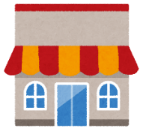 事業イメージ図
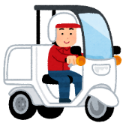 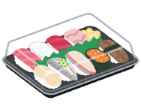 外食事業者
配達業務
事業提携
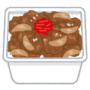 食事提供
キャッシュ
レス決済
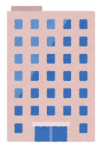 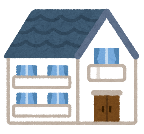 インセンティブ
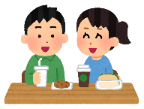 配達代行
事業者
注文
消費者
自宅で食事
連携
大阪府